Motion Planning


Geometrical Formulation of the Piano Mover Problem
Configuration Space
Environment made of bodies: compact and connected domains of the Euclidean space
Body placement: translation-rotation composition
	Placement Space P
Obstacles: finite number of fixed bodies
	Subspace E of the Euclidean Space
Robot: (R,A) with R=(R1, R2, … Rm) and  P m        A
	A: valid placements defined by holonomic links
Configuration: minimal parameterization of A
	For c in CS, c(R) is the domain of the Euclidean space occupied by R at configuration c.
Configuration Space Topology
Topology on CS: induced by Hausdorff metric in Euclidean space
	d(c,c’) = dHausdorff(c(R),c’(R))
Path: continuous function from [0,1] to CS
Configuration
Admissible:    c(R)       int(E)  =
Free:  	 c(R)       E  =
Contact: 	 c(R)       int(E) =        and   c(R)      E ≠
Collision:  	 c(R)       int(E) ≠
Configuration
Admissible:    c(R)       int(E)  =
Free:  	 c(R)       E  =
Contact: 	 c(R)       int(E) =        and   c(R)      E ≠
Collision:  	 c(R)       int(E) ≠
Configuration
Admissible:    c(R)       int(E)  =
Free:  	 c(R)       E  =
Contact: 	 c(R)       int(E) =        and   c(R)      E ≠
Collision:  	 c(R)       int(E) ≠
Admissible             Free               Collision           Contact
Configuration
int (Admissible) = Free
Admissible  ≠  clos (int (Admissible) )
Admissible ≠ clos (Free)
Numerical algorithms work in Free
Admissible             Free               Collision           Contact
Path search
Any admissible motion for the 3D mechanical system appears a collision-free path for a point in the CSAdmissible
How to translate the continuous problem into a combinatorial one?
Cell Decomposition
Cell: domain of CSAdmissible 

Cells C1 and C2 are adjacent if:
	clos (C1 )     C2       clos (C2 )     C1  ≠  
  

Connected components of topological space
	=
	Connected components of the cell graph
Cell Decomposition Ingredients
Cell decomposition algorithm

Algorithm to localize a point within a cell
	
Algorithm to move within a single cell
	
A path search algorithm within a graph

Examples:
Sweeping line algorithm to decompose polygonal environments into trapezoids
Cylindrical algebraic decomposition
Cell Decomposition
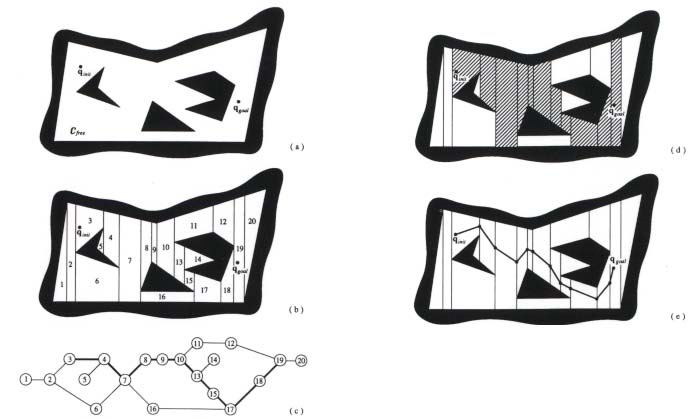 Sweeping line algorithm to decompose polygonal environments into trapezoids
Retraction
Almost everywhere continuous function from space S to sub-space retract (S) such that:

x and retract (x) belong to the same connected component of S
Each connected component of S contains exactly one connected component of retract (S)  


Connected components of topological space
	       =
	Connected components of the retracted space
Retraction
Apply retraction recursively to decrease the dimension of the topological space


Examples:
Voronoï diagrams
Visibility graphs
Retraction on the border of the obstacles (algebraic topology issues)
Probabilistic roadmaps
Retraction
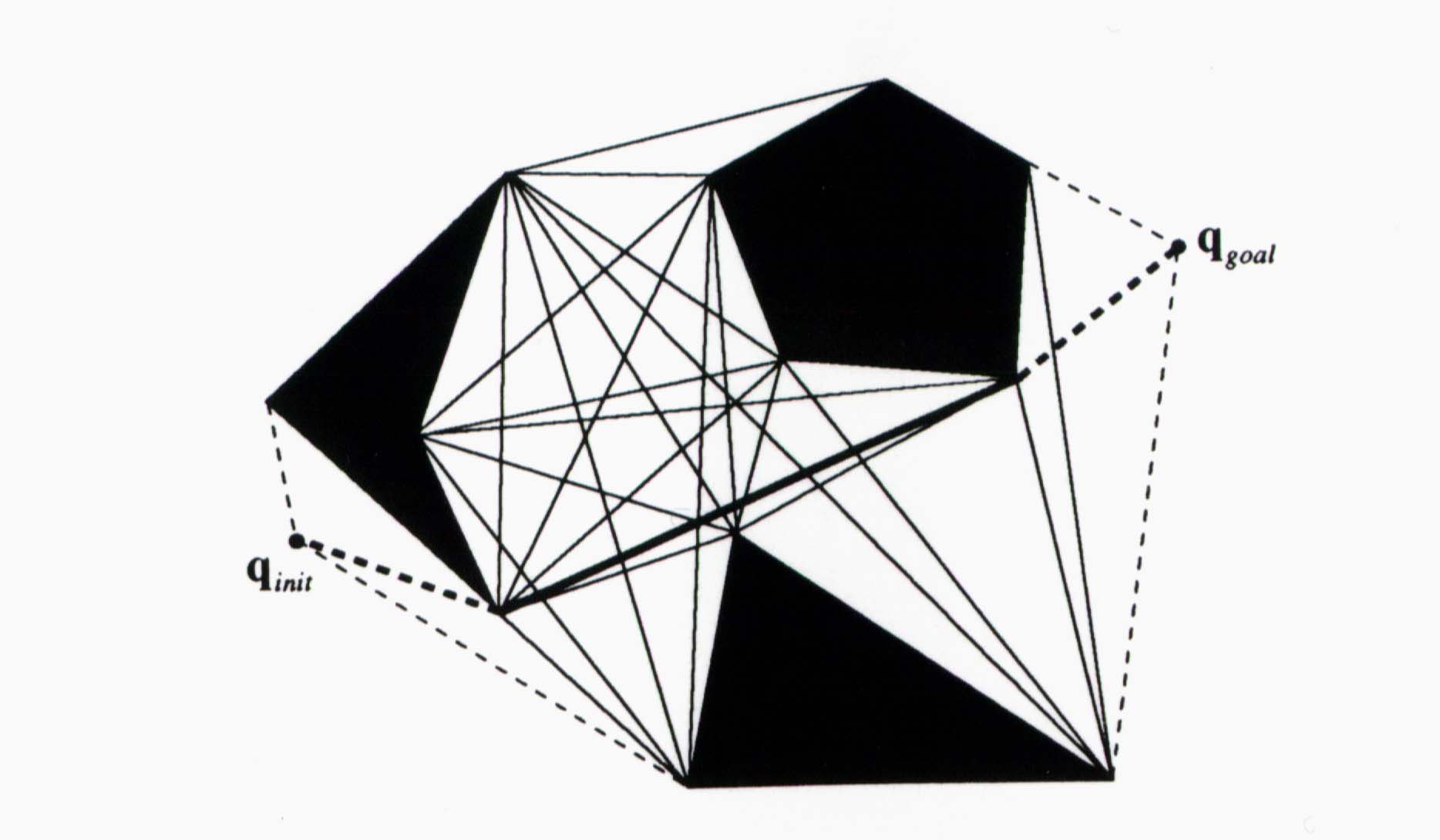 Visibility Graph
Retraction
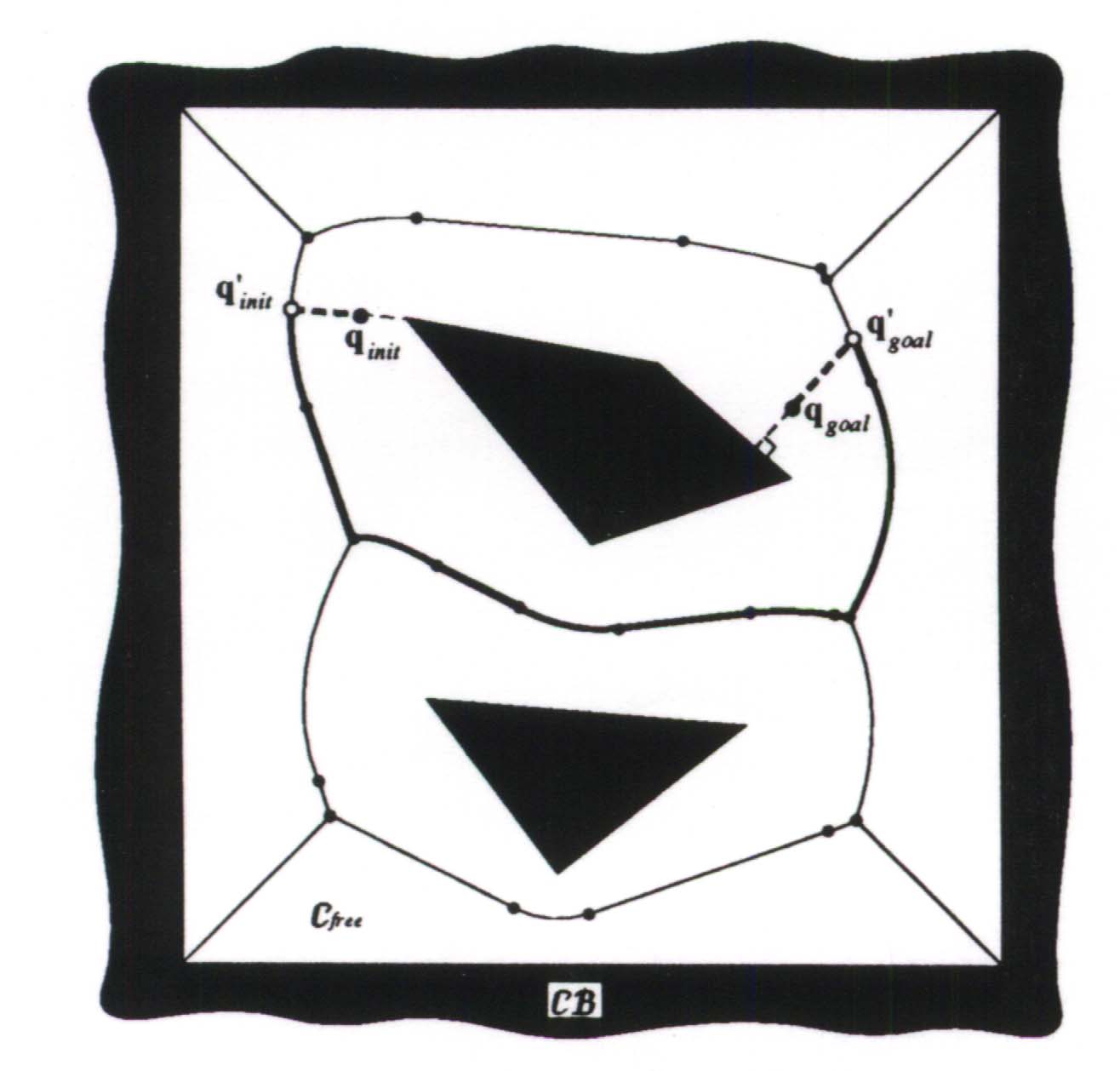 Voronoï Diagram